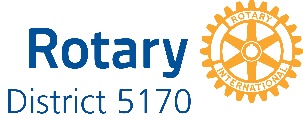 What does Rotary do?
What is Rotary?
No Challenge too big; No project too small. We put “Service above Self”.
1.4 million strong volunteer organization
We transform communities by volunteering for 47 million approximate volunteer hours each year
We fund sustainable projects: $333 million awarded for global service initiatives in 2020-21
Visit District 5170 website to find out more:
 www.RotaryDistrict5170.org
District Membership Contact:
Camilla.Boolootian@redcross.org
Geeta.kadambi@gmail.com
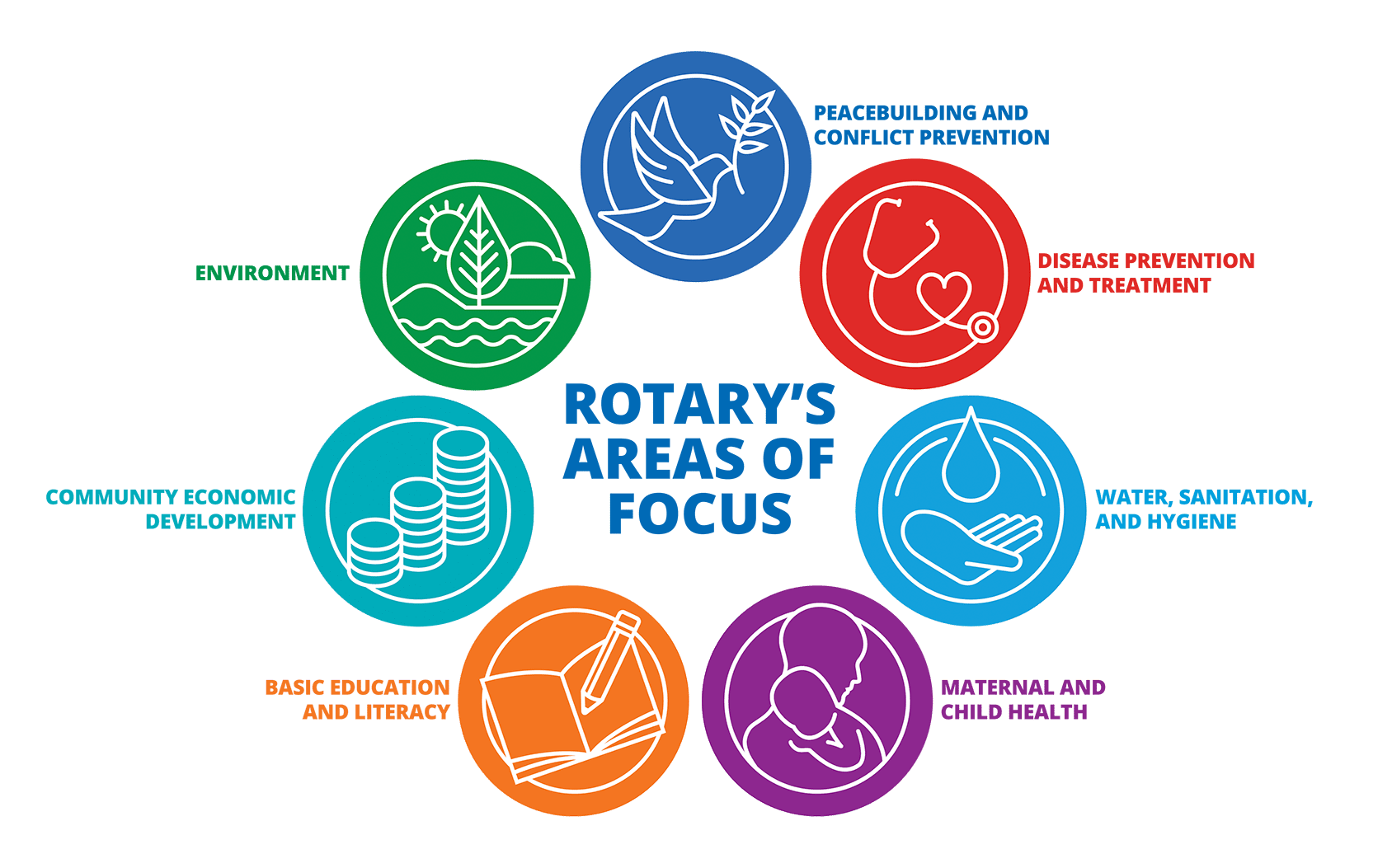 You can have a positive impact in your community – local and global – working side-by-side with people like you. Find the inner Rotarian in you!
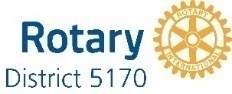 Come Explore Rotary
We have 62 clubs in Bay Area and counting. Take your pick. Let us know what time, place and date suits you. We will help identify a club for you.
District Governor Savita Vaidhyanathan 
welcomes you
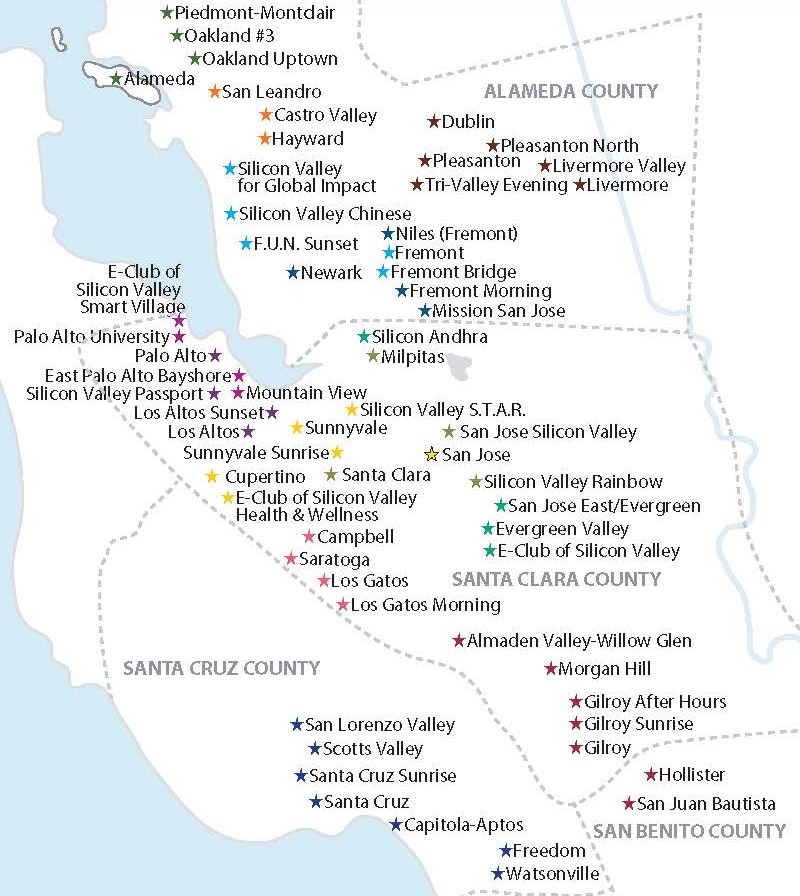 Scan using cell phone and submit interest to explore any Rotary club:
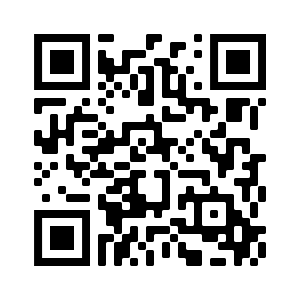